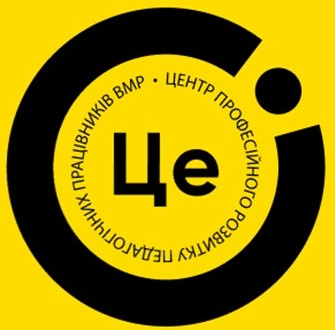 27.11.2023 р.
14.00 год.
Атестація педагогічних працівників: зміни, перспективи, виклики
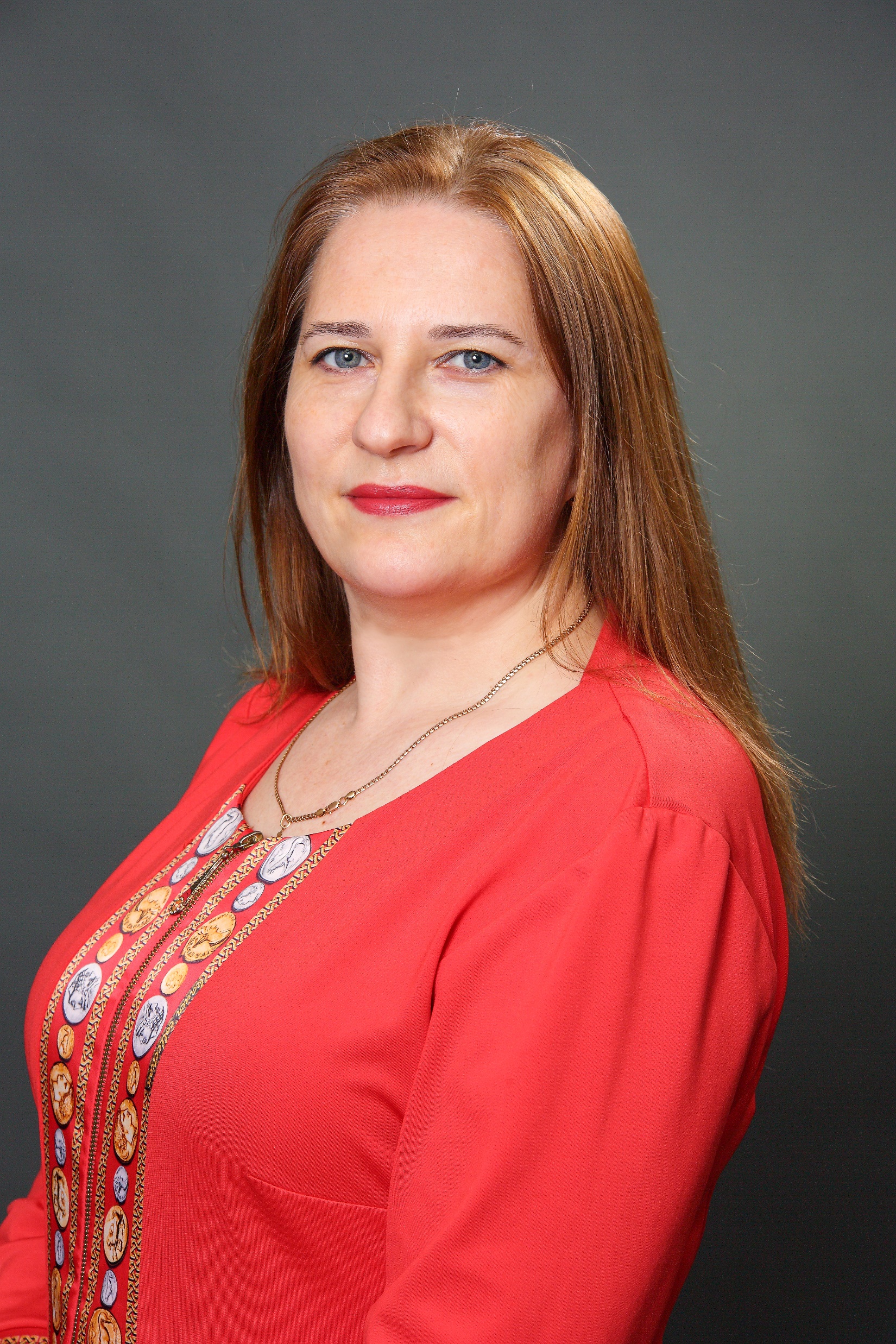 Спікер - Альона ДІДИК
директор КУ «ЦПРПП ВМР»
(067) 8586159     didyk@galaxy.vn.ua
Питання, що розглянемо
Нове Положення про атестацію: чи керується інтересами  педагогічних працівників.
Вимоги для присвоєння кваліфікаційних категорій та педагогічних звань.
Повноваження атестаційних комісій.  Атестація в умовах надзвичайних ситуацій.
Дії керівництва ЗЗСО щодо атестації  педагогічних  працівників.
Особливості проведення атестації та оскарження рішень атестаційних комісій.
Атестація педагогічних працівників
Атестація педагогічних працівників є важливим етапом професійного розвитку. Вона сприяє підвищенню якості освіти, визначенню потреб у  професійному зростанні вчителів, стимулюванню їхнього професійного зростання та визнанню досягнень у педагогічній діяльності.
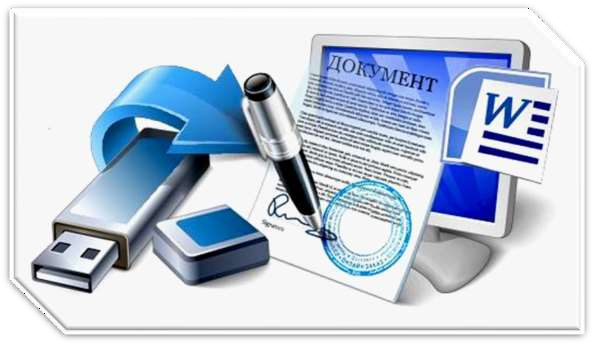 В законодавстві про освіту атестація педагогічних працівників розглядається як система заходів, спрямованих на всебічне та комплексне оцінювання педагогічної діяльності педпрацівників (ч.1 ст. 50 Закону України «Про світу»).
Нормативно-правове забезпечення
Закон України «Про освіту», стаття 50, частина 5 статті 58, стаття 59
Закон України «Про повну загальну середню освіту», стаття 48, стаття 51
Постанова Кабінету Міністрів України від 23 грудня 2015 року № 1109 «Про затвердження переліку кваліфікаційних категорій і педагогічних звань педагогічних працівників»
Постанова Кабінету Міністрів України від 21серпня 2019 №800 «Деякі питання підвищення кваліфікації педагогічних і науково-педагогічних працівників»
Положення про атестацію педагогічних працівників затверджене наказом Міністерства  освіти і науки України від 09 вересня 2022 року № 805, зареєстровано в Міністерстві  юстиції України 21 грудня 2022 р. за № 1649/38985
Особливості атестації педагогічних працівників за новим Положенням :
атестації підлягають педагогічні працівники, посади яких віднесено  (п.2 р.1 Положення) до педагогічних, згідно з переліком  (постанова КМУ від 14.06.2000 року №963); атестація педагогічних працівників є обов’язковою (п.4 р.1 Положення),  може бути черговою  або позачерговою (п.4 р.1)., проводиться з дотриманням академічної доброчесності (п.4 р.1);
педагогічний працівник проходить чергову атестацію не менше одного разу на п’ять років, крім випадків, передбачених законодавством;
підвищення кваліфікації є необхідною умовою атестації; мінімальний загальний обсяг (загальна тривалість) підвищення кваліфікації педагогічних працівників  закладів загальної середньої освіти, необхідний для проходження атестації, становить не менше ніж 150 годин (5 кредитів ЄКТС) упродовж п’яти років,  педагогів закладів дошкільної освіти - не менше 120 годин (4 кредити ЄКТС). Положенням врегульовано механізм підрахунку годин підвищення кваліфікації, а саме: загальна тривалість підвищення кваліфікації визначається сумарно за останні 5 років перед атестацією та незалежно від суб’єкта підвищення кваліфікації, виду, форми чи напряму, за    2 ст. якими педагогічний працівник пройшов підвищення кваліфікації (п.8 р.1);
раніше присвоєні кваліфікаційні категорії, педагогічні звання є дійсними до атестації педагогічних працівників за новим Положенням;
Особливості атестації педагогічних працівників за новим Положенням :
атестація «не за фахом»: педагогічні працівники, які працюють у закладах освіти та мають вищу освіту заспеціальностями, що не відповідають навчальним предметам або педагогічній діяльності за посадою, вважаються такими, що мають відповідну посаді професійну кваліфікацію та атестуються як такі, що мають відповідну освіту (п. 3.2 наказу № 805);
особи, призначені на посади педагогічних працівників відповідно до частини 5 статті 58 Закону                   України «Про освіту» (особи, які здобули вищу, ФПВ, П(ПТ) освіту за іншою спеціальністю (не присвоєно професійну кваліфікацію педагогічного працівника) можуть бути призначені на посаду педпрацівника строком на 1 рік)  та/або ті, які пройшли педагогічну інтернатуру в установленому законодавством порядку, для продовження роботи на цих посадах атестуються упродовж другого року роботи, але не раніше ніж через один рік після призначення на посаду (п.15 р.1); 
успішне проходження сертифікації та наявність чинних сертифікатів (один раз протягом його дії) зараховується як проходження чергової (позачергової) атестації із присвоєнням наступної (збереженням присвоєної) кваліфікаційної категорії, педагогічного звання;
за результатами атестації визначається відповідність педагогічного працівника займаній посаді, присвоюються або підтверджуються кваліфікаційні категорії, педагогічні звання відповідно до Переліку кваліфікаційних категорій і педагогічних звань педагогічних працівників;
педагогічні працівники, які працюють за сумісництвом або на умовах строкового трудового договору, атестуються на загальних підставах;
Особливості атестації педагогічних працівників за новим Положенням :
педагогічні працівники, які мають педагогічне навантаження з кількох предметів, атестуються з
того предмета, який викладають за спеціальністю. У цьому випадку присвоєна кваліфікаційна категорія поширюється на все педагогічне навантаження при умові підвищення кваліфікації з навчальних предметів інваріантної складової/обов’язкового компонента річного навчального плану закладу освіти; якщо в міжатестаційний період педпрацівника довантажено годинами з інших предметів, то присвоєна кваліфікаційна категорія поширюється на все педагогічне навантаження до чергової атестації (п. 12 р.1);
педагогічні працівники, які працюють у різних закладах освіти за однією і тією самою посадою та/або викладають один предмет (інтегрований курс), атестуються за основним місцем роботи. В цьому випадку присвоєна педагогічному працівнику кваліфікаційна категорія та педагогічне звання або тарифний розряд, поширюються на все педагогічне навантаження за всіма місцями роботи та/або посадами;
педагогічні працівники, які обіймають різні педагогічні посади в одному і тому чи різних закладах освіти (зокрема керівники закладів освіти, які викладають предмети або здійснюють іншу педагогічну роботу), атестуються за кожною з посад;
педагогічним працівникам, посади яких не передбачають присвоєння кваліфікаційних категорій, за результатами атестації визначається відповідність (невідповідність) займаній посаді та у порядку, визначеному законодавством, встановлюється (підтверджується)  тарифний розряд;
рішення атестаційної комісії може бути підставою для звільнення педагогічного працівника з роботи у порядку, встановленому законодавством.
Умови  присвоєння кваліфікаційних категорій та педагогічних звань
Перелік кваліфікаційних категорій і педагогічних звань педагогічних працівників містить постанова Кабінету Міністрів України від 23 грудня 2015 року N1109 (http://surl.li/jjvun).
Відповідно до Положення кваліфікаційні категорії «спеціаліст», «спеціаліст другої категорії», «спеціаліст першої категорії»  можуть бути присвоєні педагогічним працівникам, які мають освітній рівень фаховий молодший бакалавр (освітньо-кваліфікаційний рівень молодший спеціаліст), молодший бакалавр і бакалавр (п.9 р.1).
Положенням також врегульовано порядок атестації осіб, які здобули вищу, фахову передвищу чи професійну (професійно-технічну) освіту за іншою спеціальністю та яким не було присвоєно професійну кваліфікацію педагогічного працівника. Такі особи та/або ті, які пройшли педагогічну інтернатуру в установленому законодавством порядку , для продовження роботи на цих посадах атестуються упродовж другого року роботи, але не раніше ніж через один рік після призначення на посаду (п.15 р.1).     
Педагогічному працівнику, який має освітньо-науковий/освітньо-творчий, науковий ступінь, за результатами атестації без дотримання послідовності на присвоєння може бути присвоєна кваліфікаційна категорія «спеціаліст вищої категорії», за умови наявності в нього стажу роботи на посадах педагогічних працівників не менше ніж один рік.
 Особи, які не мають педагогічної освіти, але мають стаж роботи в одній із галузей економіки (крім освітньої) 
         та працюють на посадах педагогічних працівників, атестуються як педагогічні працівники без 
                 дотримання послідовності на присвоєння кваліфікаційної категорії за умови наявності відповідного
                              стажу роботи.
Умови присвоєння кваліфікаційних категрорій
Орієнтовний опис професійних компетентностей педагогічного працівника містить відповідний професійний стандарт:
- Професійний стандарт за професіями «Вчитель початкових класів закладу загальної середньої освіти», «Вчитель закладу загальної середньої освіти», «Вчитель з початкової освіти (з дипломом молодшого спеціаліста)» (наказ Мінекономіки від 23.12.2020 № 2726) http://surl.li/kmcj
Професійний стандарт «Практичний психолог закладу освіти» наказ Мінекономіки від 24.11.2020 №2425 http://surl.li/bfkqt
- Професійний стандарт за професією «Керівник (директор) закладу загальної середньої освіти», наказ Мінекономіки від 17.09.2021 № 568-21  http://surl.li/akxck
Присвоєння (підтвердження) педагогічних звань
За результатами атестації педагогічні звання присвоюються (підтверджуються) 
педагогічним працівникам, які мають кваліфікаційну категорію «спеціаліст 
першої категорії» / «спеціаліст вищої категорії» та які:
упроваджують і поширюють методики компетентнісного навчання та нові освітні технології, надають професійну підтримку та допомогу педагогічним працівникам, тобто здійснюють супервізію; 
беруть участь у процедурах і заходах, пов’язаних із забезпеченням якості освіти та впровадженням інновацій, педагогічних новацій і технологій у системі освіти;  
були визнані переможцями, лауреатами всеукраїнських, міжнародних фахових конкурсів;  
підготували переможців всеукраїнських, міжнародних олімпіад, конкурсів, змагань, тощо.
Кваліфікаційні категорії та педагогічні звання, як правило, присвоюють послідовно.
Види педагогічної діяльності, які ураховуються для присвоєння (підтвердження) педагогічних звань, мають бути підтверджені документами (накази, сертифікати, дипломи тощо). До прикладу, це можуть бути такі види діяльності:   
Супервізор (документ, що підтверджує завершення навчання, наказ).  2. Тренер НУШ (сертифікат, наказ).  
3. Експерт (сертифікат, наказ). 4. Інноваційна освітня діяльність (наказ, сертифікати, дипломи, публікації, видання).
5. Переможець (лауреат ІІ, ІІІ премій) всеукраїнського конкурсу «Учитель року» (наказ).
6. Учні (вихованці) – переможці (лауреати ІІ, ІІІ премій) всеукраїнських, міжнародних  конкурсів та учнівських олімпіад, змагань тощо (наказ, диплом, сертифікат).   7. Керівник обласних професійних спільнот (наказ, сертифікат, довідка).
         8. Авторські розробки (науково-методична експертиза результатів професійної діяльності  (витяг з протоколу    
                 науково-методичної ради  ВАБО, наукової установи).      9. Публікації, методичні видання.
Результати атестації
Управлінська діяльність щодо атестації педагогічних працівників
пов’язана з плануванням, організацією та координацією атестаційного процесу і передбачає, як правило, такі дії: створення атестаційної комісії, інформування педагогічних працівників; проведення атестаційних процедур, аналіз результатів, прийняття рішення.
Положення регламентує порядок проведення атестації, зокрема:
до 20 вересня − утворення атестаційних комісій;
до 10 жовтня – атестаційна комісія складає і затверджує список педагогічних працівників, які підлягають черговій атестації в наступному календарному році, визначає строки проведення атестації та графік проведення засідань;                                                              визначаються строки та адреси електронної пошти для подання педагогічними працівниками документів;
до 20 грудня – подання до атестаційної комісії заяв педагогічних працівників для проведення позачергової атестації та проведення чергової атестації від педпрацівників які з певних причин не були включені у список;                                                                                           затвердження відповідних списків;  
до кінця квітня − ухвалення рішення атестаційної комісії про результати атестації (не пізніше 1 квітня – комісії I рівня, не пізніше 25 квітня – комісії II-III рівня).
Атестаційні комісії
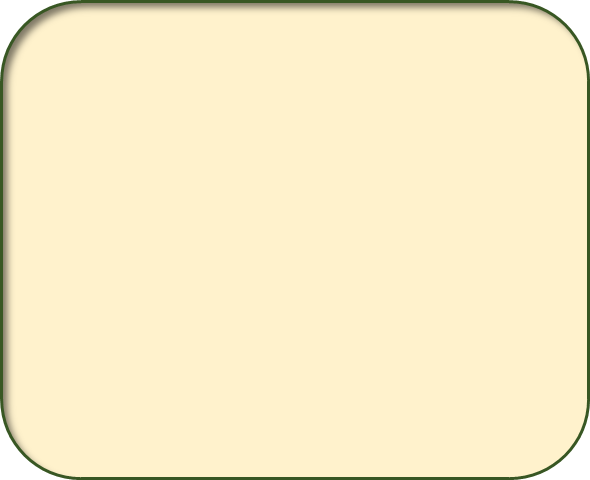 До роботи атестаційної комісії не може бути залучена особа, яка відповідно  до Закону України «Про запобігання корупції» є близькою особою  педагогічного працівника, який атестується, або є особою, яка може мати  конфлікт інтересів.

Кількість членів атестаційної комісії не може бути менше ніж п’ять осіб.

Головою атестаційної комісії I рівня є керівник (заступник керівника) закладу  освіти, структурного підрозділу. У випадку відсутності голови атестаційної  комісії  атестаційна комісія має обрати головуючим іншого члена  атестаційної комісії, крім її секретаря.

Керівник (заступник керівника) закладу освіти, відокремленого структурного  підрозділу, органу управління у сфері освіти не можуть головувати на засіданні  атестаційної комісії у разі проходження ними атестації відповідно до цього  Положення.
Атестаційні комісії: створення, склад, повноваження
Повноваження голови атестаційної комісії
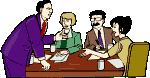 Керівник (заступник керівника) закладу освіти, органу управління у сфері освіти не можуть головувати на засіданні атестаційної комісії у разі проходження ними атестації відповідно до Положення.
У такому разі на засіданні атестаційної комісії члени атестаційної комісії обирають особу, яка виконує обов’язки голови атестаційної комісії, повноваження якої поширюються на роботу атестаційної комісії до завершення атестації керівника (заступника керівника) закладу освіти.
Головою атестаційної комісії I // ІІ рівня 
є керівник (заступник керівника) 
закладу освіти // органу управління у сфері освіти.
Голова атестаційної комісії проводить засідання атестаційної комісії, бере участь у голосуванні під час прийняття рішень атестаційної комісії, підписує протоколи засідань атестаційної комісії та атестаційні листи.
За наявності обставин, які об’єктивно унеможливлюють проведення засідання комісії очно (воєнний стан, надзвичайна ситуація, карантинні обмеження тощо), голова атестаційної комісії може прийняти рішення про проведення засідання в режимі відеоконференцзв’язку.
За наявності обставин, які об’єктивно унеможливлюють проведення засідання комісії очно (правовий режим воєнного стану, надзвичайна ситуація, карантинні обмеження тощо), голова атестаційної комісії                                    
        може прийняти рішення про проведення засідання в режимі відеоконференцзв’язку.
Повноваження секретаря атестаційної комісії
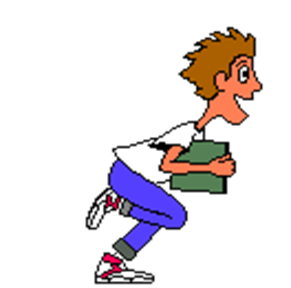 Секретар атестаційної комісії  (п.6 р.2):
приймає, реєструє та зберігає документи, подані педагогічними працівниками, до розгляду та під час розгляду їх атестаційною комісією;
організовує роботу атестаційної комісії, веде та підписує протоколи засідань атестаційної комісії;
оформлює та підписує атестаційні листи (додаток 3);
повідомляє педагогічним працівникам про місце і час проведення засідання атестаційної комісії (у разі запрошення педагогічних працівників на засідання);
забезпечує оприлюднення інформації про діяльність атестаційної комісії шляхом розміщення її на офіційному вебсайті закладу освіти, відокремленого структурного підрозділу, органу управління у сфері освіти.
Порядок роботи атестаційної комісії
до 10 жовтня поточного року атестаційна комісія складає і затверджує список педагогічних 
           працівників, які підлягають черговій атестації в наступному календарному році, строки проведення їх атестації та графік проведення засідань атестаційної комісії   (для чергової атестації педагогічні працівники заяви не подають, але якщо трапиться, що когось випадково атестаційна комісія не включила у список - педагогічний працівник подає заяву до атестаційної комісії у довільній формі з проханням включити його до списку); 
визначає строк та адресу електронної пошти для подання педагогічними працівниками документів 
(у разі подання в електронній формі);
 затверджує окремий список педагогічних працівників, які підлягають позачерговій атестації (п.2.р.3), визначає строки проведення їх атестації, подання ними документів та у разі потреби може внести зміни до графіка своїх засідань (заяви на проходження позачергової атестації подаються до атестаційної комісії до 20 грудня за формою, визначеною Положенням у Додатку 1;
оприлюднює списки учителів, які атестуються, строки проведення атестації, графік засідання атестаційної комісії, строки та адреси електронної пошти для подання педагогічними працівниками документів (у разі подання їх в електронній формі)  на вебсайті закладу освіти, відокремленого структурного підрозділу, органу управління у сфері освіти не пізніше п’яти робочих днів з дня прийняття рішення (п.4 р.3) (кожен педагогічний працівник має право подавати відповідній атестаційній комісії атестаційні документи в  електронній формі: формат PDF, кожен документ окремим файлом. Комісія     
                           повинна підтвердити   отримання документів);
Порядок роботи атестаційної комісії
атестаційна комісія розглядає документи педагогічних працівників, які атестуються, за потреби 
               перевіряє їхню достовірність, встановлює дотримання вимог пунктів 8, 9 розділу I Положення, а також оцінює професійні компетентності педагогічного працівника з урахуванням його посадових обов’язків і вимог професійного стандарту (за наявності) (звертаємо увагу на те, що Положення не передбачає орієнтовного переліку таких документів або вимог до них; атестаційна комісія може надавати працівникам рекомендації щодо подання документів, але такі пропозиції не мають носити обов’язковий характер; 
педагогічний працівник може подавати будь-які документи, які на його думку, свідчать про його 
педагогічну майстерність та/або професійні досягнення (п.4 р.3; п.6 р.3); 
рішення про результати атестації педагогічних працівників приймаються атестаційними комісіями: 
1 рівня - не пізніше 01 квітня; 
2 - 3 рівня - не пізніше 25 квітня (п.6 р.3).
Рішення комісії вводяться в дію наказом директора закладу освіти протягом трьох робочих днів. Наказ керівник має подати до бухгалтерії закладу освіти чи до централізованої бухгалтерії, що здійснює бухгалтерський облік закладу освіти, для нарахування заробітної плати та проведення її перерахунку з дати ухвалення рішення атестаційною комісією про присвоєння наступної кваліфікаційної категорії або присвоєння педагогічного звання (п.14. р.3).
Документація атестаційної комісії
Основними документами є протоколи засідань та атестаційні листи. Обидва документи 
мають підписувати лише голова та секретар атестаційної комісії.
Засідання атестаційної комісії оформляються протоколами (Додаток 2 до Положення). 
На підставі рішення атестаційної комісії секретар оформляє атестаційний лист за формою згідно з Додатком 3 до Положення, у якому фіксується результат атестації педагогічного працівника. У разі одночасної атестації педагогічного працівника з двох і більше навчальних предметів (інтегрованих курсів, дисциплін), видають один атестаційний лист, що має містити інформацію про результати атестації за кожним із таких навчальних предметів (інтегрованих курсів, дисциплін). Атестаційний лист оформляється у двох примірниках, які підписують голова (головуючий на засіданні) атестаційної комісії 
та секретар. Перший примірник атестаційного листа упродовж трьох робочих днів з дати 
прийняття відповідного рішення атестаційної комісії видають педагогічному працівнику під підпис та/або надсилають у сканованому вигляді на його електронну адресу (з підтвердженням отримання). Другий примірник - додається до його особової справи. Педагогічний працівник з власної ініціативи може особисто отримати свій примірник атестаційного листа у секретаря відповідної атестаційної комісії під підпис. Також 
за заявою педагогічного працівника оригінал атестаційного листа можна відправити поштою з повідомленням про вручення.
Нововведення!
Атестаційний лист оформляється у двох примірниках, які підписують голова (головуючий на засіданні) атестаційної комісії та секретар. 

Перший примірник атестаційного листа упродовж трьох робочих днів з дати прийняття відповідного рішення атестаційної комісії (І рівня) видається педагогічному працівнику під підпис та/або надсилається у сканованому вигляді на його електронну адресу (з підтвердження отримання), другий – додається до його особової справи.

Педагогічний працівник з власної ініціативи може особисто отримати свій примірник атестаційного листа у секретаря відповідної атестаційної комісії під підпис.

За заявою педагогічного працівника оригінал атестаційного листа може бути відправлено поштою з повідомленням про вручення.
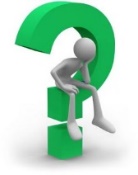 Характеристика не оформляється !
Нововведення!
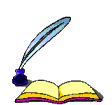 Рішення атестаційної комісії II рівня про результати атестації не пізніше ніж через сім робочих днів з дати його прийняття доводиться до відома керівника відповідного закладу освіти за місцем роботи педагогічного працівника шляхом надсилання витягу з протоколу її засідання та атестаційного листа на електронну адресу закладу освіти у сканованому вигляді.
Другі примірники атестаційних листів зберігаються відповідно до Переліку типових документів, що створюються під час діяльності державних органів та органів місцевого самоврядування, інших установ, підприємств та організацій, із зазначенням строків зберігання документів, затвердженого наказом МЮУ від 12.04.2012 року № 578/5
Атестаційні листи та копії документів про підвищення кваліфікації педагогічного працівника зберігаються в особовій справі педагогічного працівника.
Оскарження рішення атестаційної комісії
якщо працівник не погоджується з  рішенням атестаційної комісії І чи ІІ рівнів, він має право 
           оскаржити його шляхом подання апеляції до відповідної атестаційної комісії вищого  рівня 
      упродовж семи робочих днів з дати отримання атестаційного листа. 
Апеляційна заява має бути оформлена згідно з Додатком 4 до Положення. До неї педагогічний працівник додає копію атестаційного листа та копії документів, які він подавав до атестаційної комісії, рішення якої оскаржується (у разі їхнього подання).
Апеляційну заяву з додатками педпрацівник подає у паперовій та/або електронній формі на визначену атестаційною комісією адресу електронної пошти (з підтвердженням отримання) у сканованому вигляді (формат PDF, кожен документ — окремим файлом). Документи реєструє та зберігає секретар атестаційної комісії.
Атестаційна комісія має розглянути апеляційну заяву та прийняти рішення протягом 15 робочих днів з дати її надходження. Під час розгляду апеляційної заяви у роботі атестаційної комісії не може брати участь особа, яка брала участь в ухваленні рішення, що оскаржується.
За результатами розгляду апеляції атестаційна комісія ухвалює рішення про:
відповідність педагогічного працівника займаній посаді, підтвердження раніше присвоєної кваліфікаційної категорії та/або педагогічного звання та скасування рішення атестаційної комісії нижчого рівня;
присвоєння педагогічному працівнику наступної кваліфікаційної категорії та/або педагогічного звання 
           та скасування рішення атестаційної комісії нижчого рівня;
                залишення рішення атестаційної комісії нижчого рівня без змін, а апеляцію без задоволення.
Оскарження рішення атестаційної комісії
Важливо правильно сформулювати зміст  апеляційної заяви. Зокрема прохання має стосуватися  скасування рішення атестаційної комісії відповідного рівня і присвоєння/підтвердження відповідної кваліфікаційної категорії та/або педагогічного звання.
Рішення про результати розгляду апеляції оформлюють протоколом, який підписують голова та секретар атестаційної комісії. Витяг з цього протоколу, оформлений згідно з Додатком 5 до                      Положення, протягом трьох робочих днів з дати ухвалення відповідного рішення надсилають педагогічному працівнику та до відповідного закладу освіти електронною поштою у сканованому вигляді (з підтвердженням отримання) або поштовим відправленням з повідомленням про вручення.
Керівник закладу освіти упродовж трьох робочих днів з дати отримання витягу з протоколу про результати розгляду апеляції, за результатами якої педагогічному працівникові було присвоєно (підтверджено) кваліфікаційну категорію, відповідне педагогічне звання, має видати відповідний наказ та ознайомити з ним педагогічного працівника під підпис.
Якщо педагогічний працівник не згодний з рішенням атестаційної комісії вищого рівня щодо розгляду апеляційної заяви, він має право оскаржити таке рішення в суді в установленому законодавством порядку.
Дотримання академічної доброчесності під час атестації
Атестацію педагогічних працівників слід проводити з дотриманням академічної доброчесності. 
        При цьому, на  важливо врахувати наступне:
- не можна створювати перешкоди проходженню педагогічним працівником атестації, необґрунтовано відмовляти у присвоєнні (підтвердженні) кваліфікаційної категорії, педагогічного звання та встановленні тарифного розряду;
педагогічний працівник за власним бажанням подає атестаційній комісії під час атестації всі матеріали,
які, на його думку, підтверджують його педагогічну майстерність. При цьому педагог має дотримуватися принципу академічної доброчесності, визначеного  статтею 42 Закону України «Про освіту», тобто: 
не запозичувати посилання на джерела інформації у разі використання ідей, розробок, тверджень, відомостей; дотримуватися норм законодавства про авторське право і суміжні права; надавати достовірну інформації про методики і результати досліджень, джерела використаної інформації та власну педагогічну (науково-педагогічну, творчу) діяльність; 
- під час вивчення практичного досвіду роботи учителя (п. 6 р.3 Положення) педагогічному працівникові потрібно продемонструвати формування культури академічної доброчесності в учнів/учениць та об’єктивне оцінювання результатів їхнього навчання.
Управлінські дії керівника:
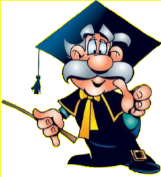 Рішення атестаційної комісії є підставою для видання (не пізніше трьох робочих днів) відповідного наказу керівником закладу освіти.

Педагогічні працівники повинні бути ознайомлені з наказом упродовж трьох робочих днів із дати його видання під підпис.
Наказ за результатами атестації упродовж трьох робочих днів із дня його прийняття має бути поданий до бухгалтерії закладу освіти, де працює педагогічний працівник, чи до централізованої бухгалтерії, що здійснює бухгалтерський облік відповідного закладу освіти, для нарахування заробітної плати та проведення відповідного перерахунку. 
Оплата праці з урахуванням результатів атестації проводиться з дати видання наказу за результатами атестації.
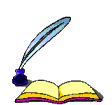 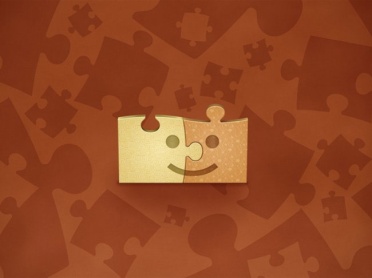 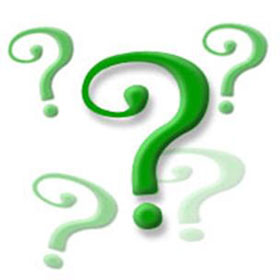 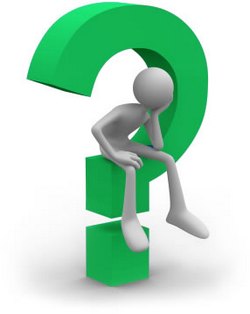 Чому?
Для чого ?
Успіх  складається на 20%  із  вашого досвіду  і  кваліфікації   та   на   80% -    із      вибраної       вами стратегії дій.                     
                                 Джим Рон
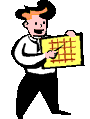 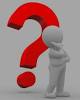 Як?
Коваленко Л.А.
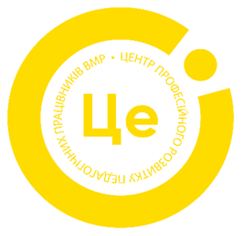 Комунальна установа «Центр професійного розвитку педагогічних працівників Вінницької міської ради
або КУ №ЦПРПП ВМР»
Сайт Центру за покликанням:
https://cprvmr.edu.vn.ua/
Адреса Центру: 
м. Вінниця вул. Мури 4
Керуй своїми очікуваннями
Проактивно керуй своїм стресом
Знай свої тригери
Відділяй роботу від побуту
Спілкуйся з собою та іншими
Підтримуй зв'язки
Керуй тим, чим можеш
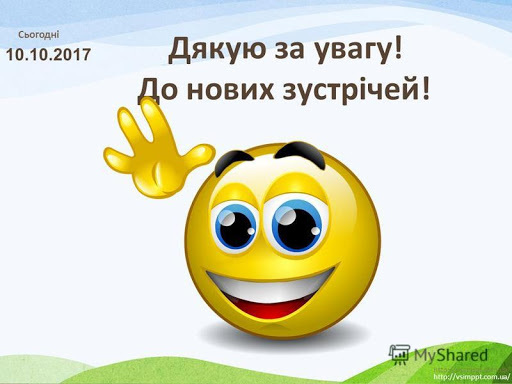 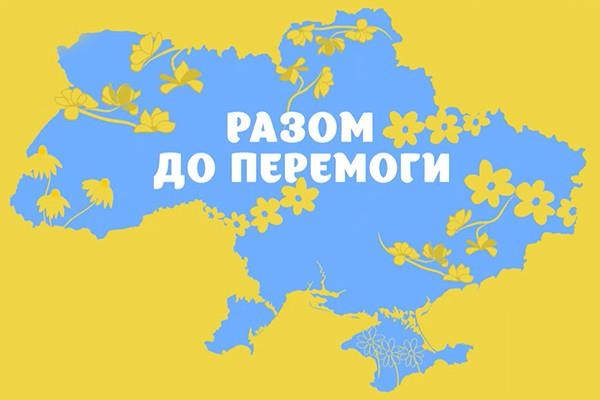 36